Quantum Marginal Problem and its Physical Relevance
Christian Schilling
ETH Zurich
Credits:   M.Christandl  &  D.Gross         
                 A.Klyachko
QMath12,  10.September 2013
Outline
Quantum Marginal Problem
Solution and Proof (A.Klyachko)
Generalized Pauli Constraints
Physical Relevance
1) Quantum Marginal Problem
A
C
multipartite 
quantum system
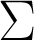 D
E
B
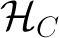 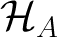 Hilbert space
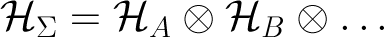 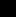 states
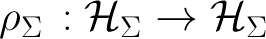 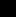 e.g.
marginal
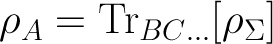 example:
system    +  reservoir
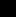 some subsystems of 
interest, e.g.  AB, AC, E :
C
A
E
D
B
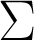 given states for these subsystems
Q:    Are they compatible, i.e. are they belonging to
        the same total state          ?
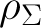 determine all compatible tuples
Quantum Marginal Problem
additional assumptions:
total state is pure
if subsystems identical: (skew-)symmetric states
   …
in general:   impossible to solve QMP !
simplification:
pure univariant QMP :
A
C
non-overlapping (univariant)
marginals
D
B
+
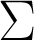 total state is pure
unitary equivalence:
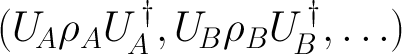 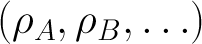 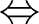 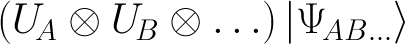 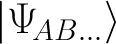 only spectra are relevant for compatibility !
2A) Solution
[A.Klyachko., CMP 282, p287-322, 2008]
[A.Klyachko, J.Phys 36, p72-86, 2006]
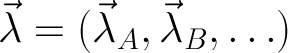 collect all spectra of interest:
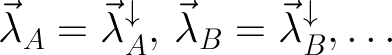 with
Q:   Area of compatible spectra (marginals)?
compatible
spectra
form a high-dimensional polytope
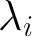 A:
its facets/form depend on concrete version of the QMP
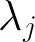 example: N qubits
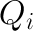 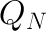 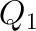 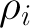 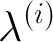 smaller eigenvalue of state
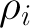 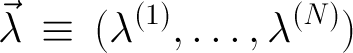 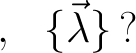 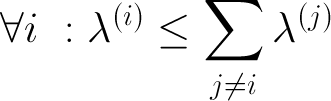 polytope:
Higuchi et al., Phys. Rev. Lett. 90,  107902 (2002)
2B) Sketch of Proof
depends on version
A
B
strategy for
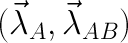 Ky Fan:
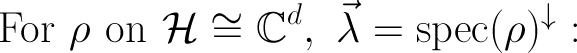 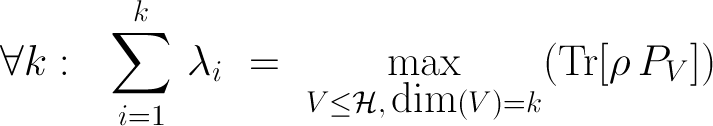 generalization:
Hersch-Zwahlen:
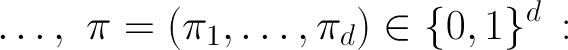 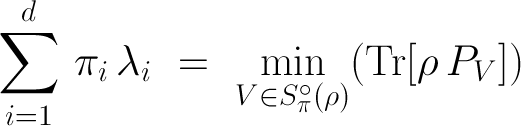 Schubert variety of the Grassmannian; beautiful object !
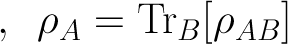 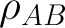 A
B
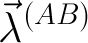 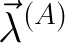 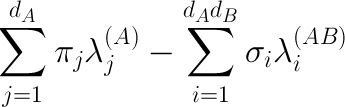 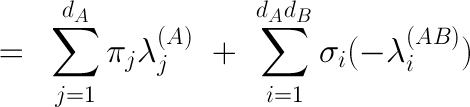 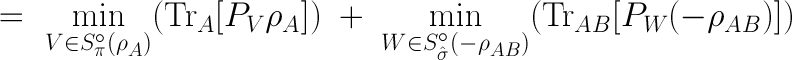 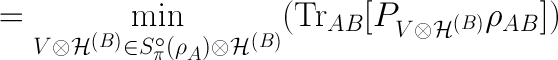 (     )
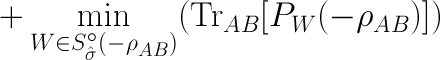 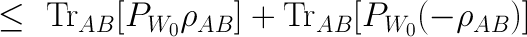 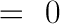 Goal:
analysis of intersection property
(     )
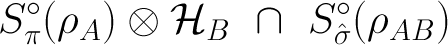 several inequalities
increases rapidly when dimensions increase
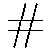 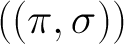 checking           for one              impossible
(     )
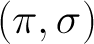 and how?
with Schubert Calculus (algabraic topology)
3) Generalized Pauli Constraints
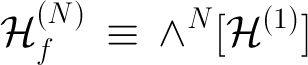 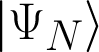 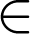 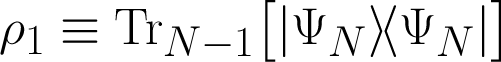 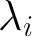 1
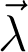 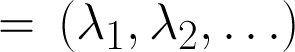 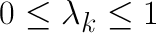 natural occupation numbers
1
0
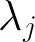 Example:  N = 3  &  d= 6
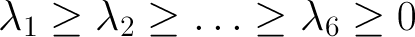 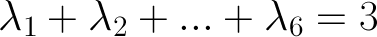 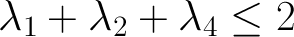 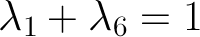 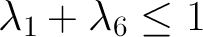 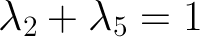 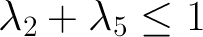 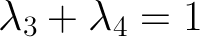 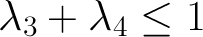 [Borland&Dennis, J.Phys. B, 5,1, 1972]
[Ruskai, Phys. Rev. A, 40,45, 2007]
4) Physical Relevance
or here ? (pinning)
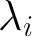 position of relevant states ?
1
Slater determinants
here ?
point on boundary :
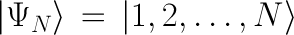 1
0
equality
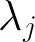 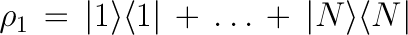 decay
impossible
kinematical constraints
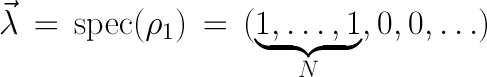 generalization of:
physical model
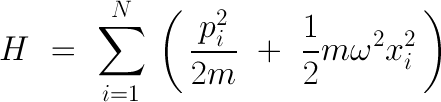 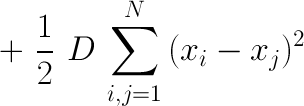 fermionic ground state:           
[Z.Wang et al., arXiv 1108.1607,  2011]
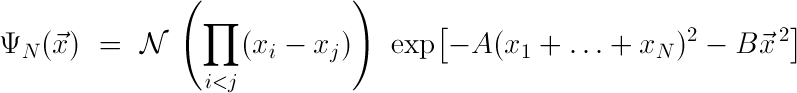 if  non-interacting
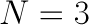 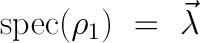 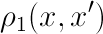 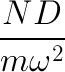 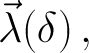 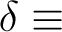 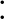 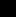 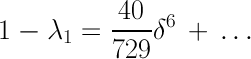 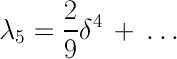 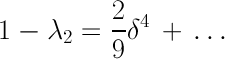 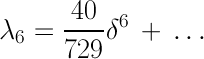 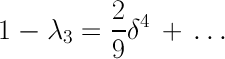 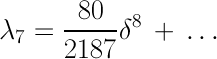 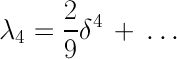 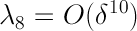 hierarchy:
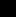 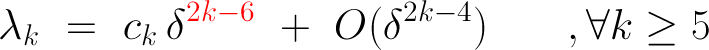 pinning analysis
too difficult/ 
not known yet
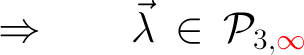 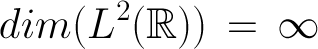 instead:   check                                          w.r.t
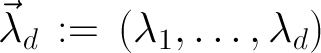 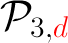 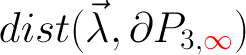 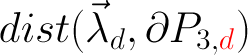 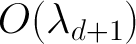 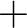 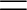 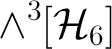 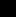 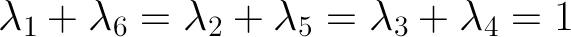 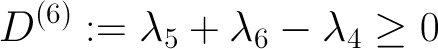 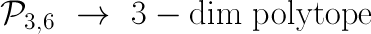 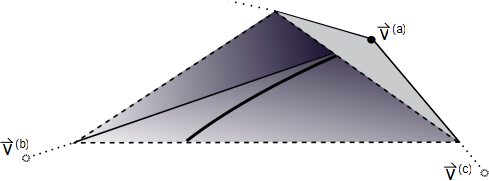 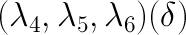 relevant as long 
as
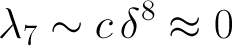 lower bound on 
pinning order
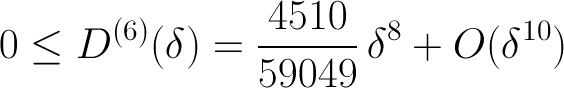 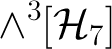 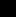 relevant as long 
as
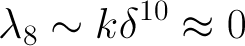 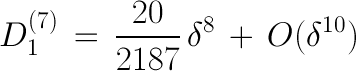 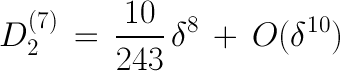 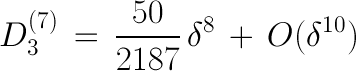 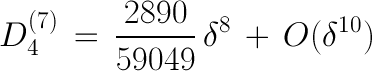 quasi-pinning
C.Schilling et al. 
Phys. Rev. Lett. 110,  040404  (2013)
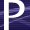 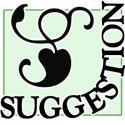 what is pinning good for?
(quasi) pinning
very specific structure 
               of
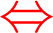 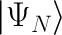 Example:
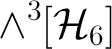 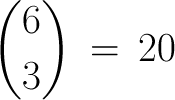 dimension
Pinning of
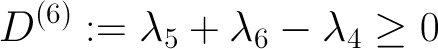 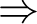 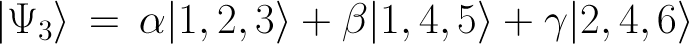 Application:  Improvement of Hartree-Fock
approximate unknown ground state
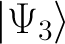 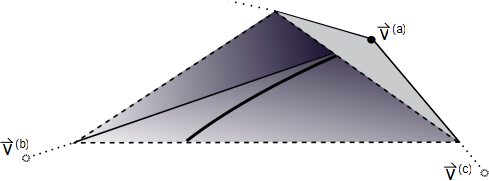 Hartree-Fock
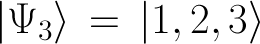 much better:
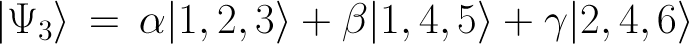 Conclusions
solution of pure, univariant QMP (Klyachko)
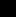 antisymmetry of          
translated to 1-particle picture
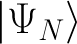 generalized 
Pauli constraints
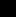 study of fermion – model with coupling
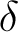 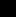 generalized Pauli constraints pinned up to corrections
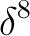 pinning is physically relevant
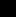 e.g.
improve Hartree-Fock
fermionic ground states simpler than appreciated (?)
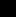 Outlook
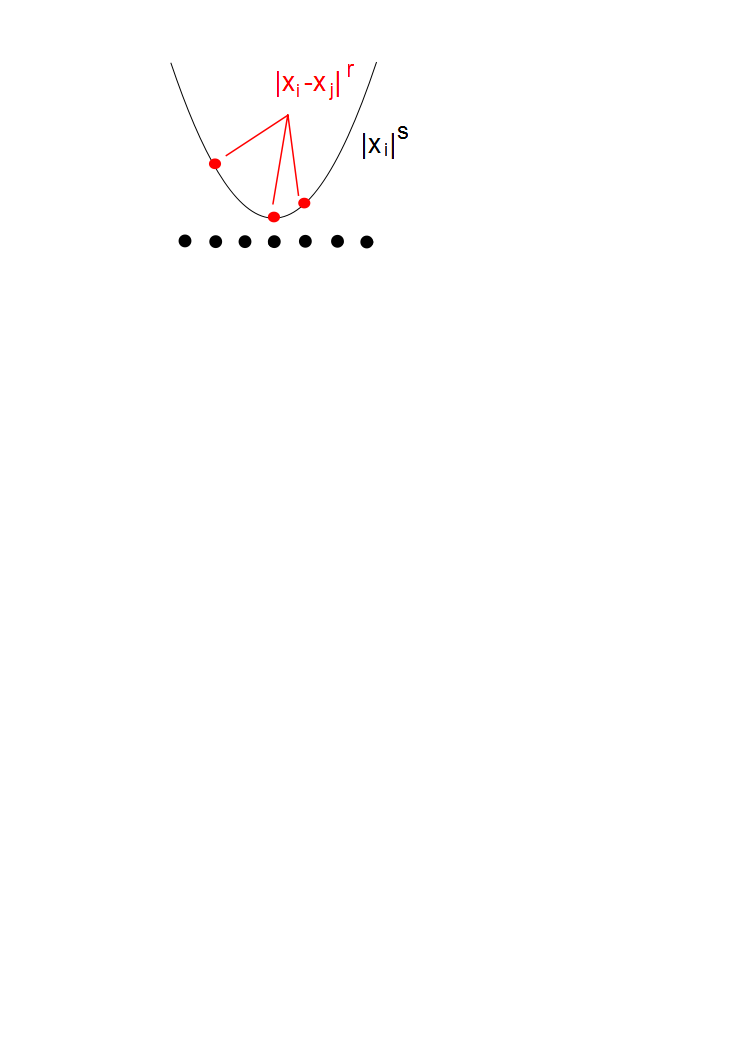 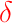 generic for:
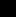 Hubbard model
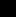 quantum chemistry:  atoms
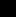 physical & mathematical intuition 
for pinning
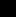 strongly correlated fermions?
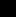 antisymmetry            energy minimization
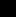 Thank you!
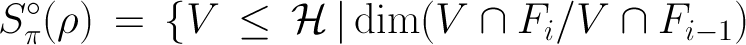 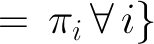 Schubert cells
and       eigenspace corresponding to
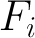 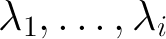 Now:
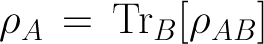 Then, whenever
(     )
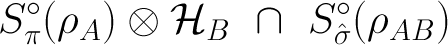 we get a spectral inequality: